The Old Farmer’s Almanac
Always “useful, with a pleasant degree of humor”
video
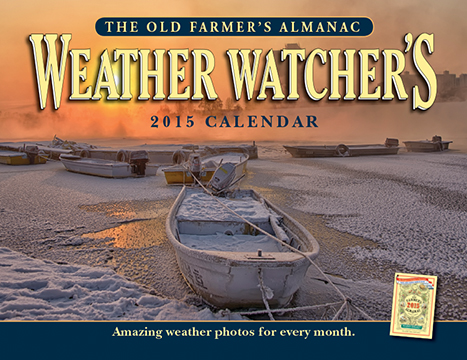 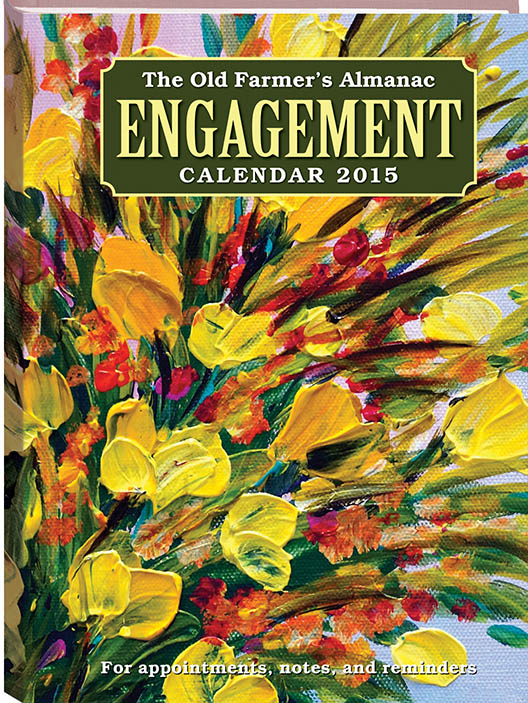 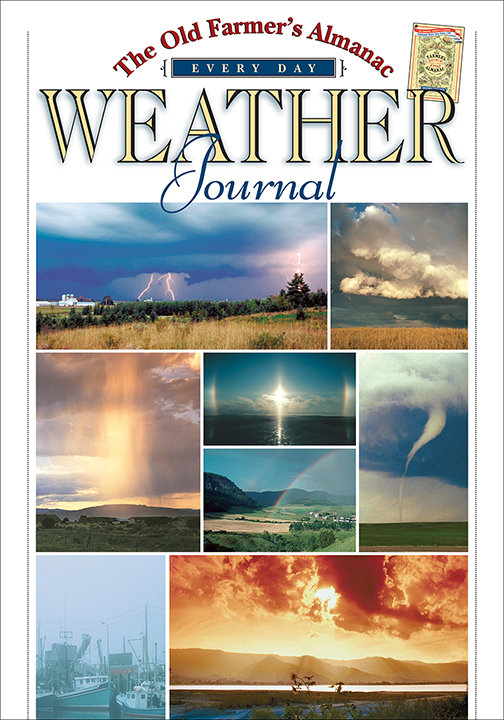 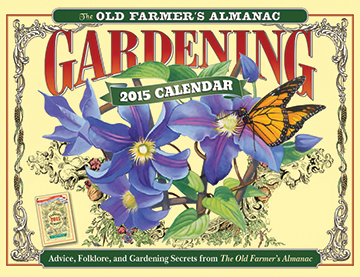 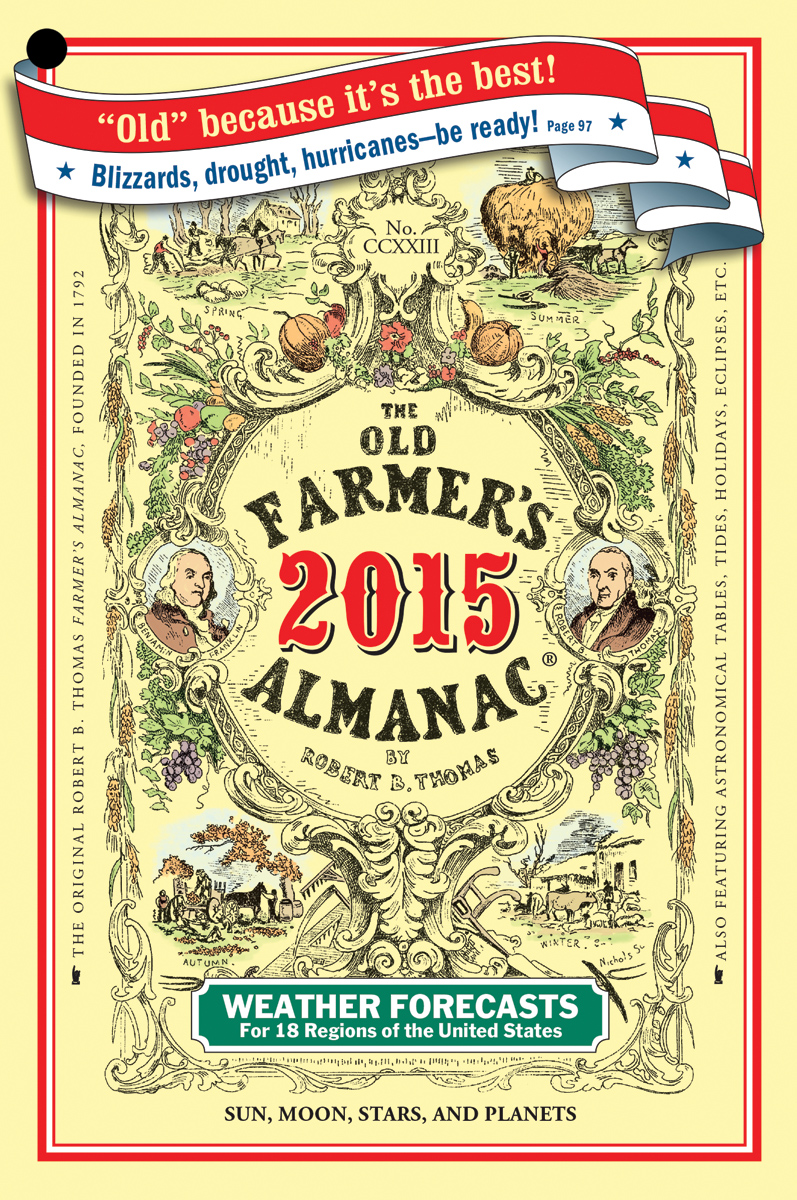 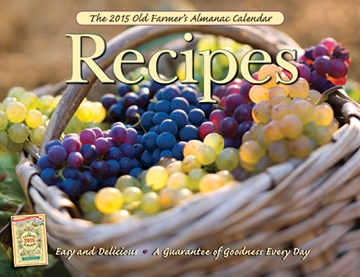 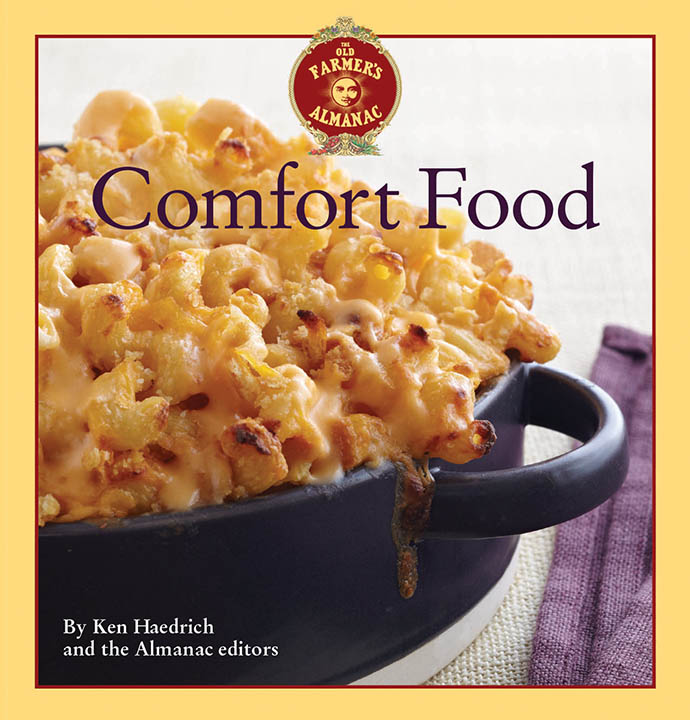 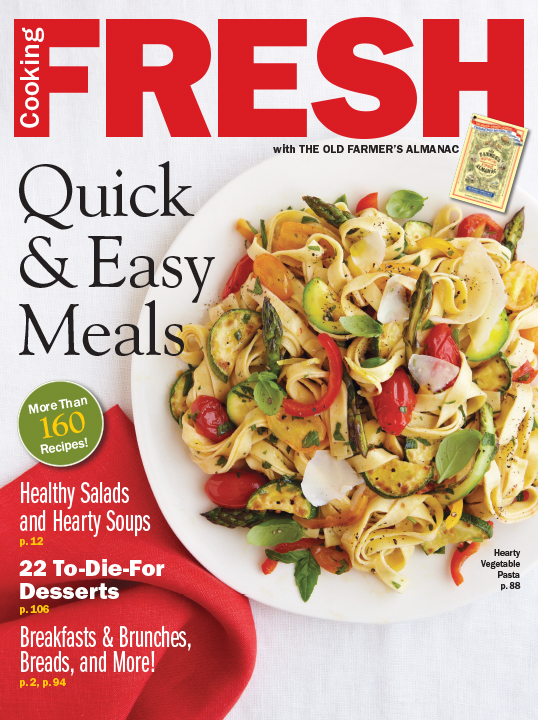 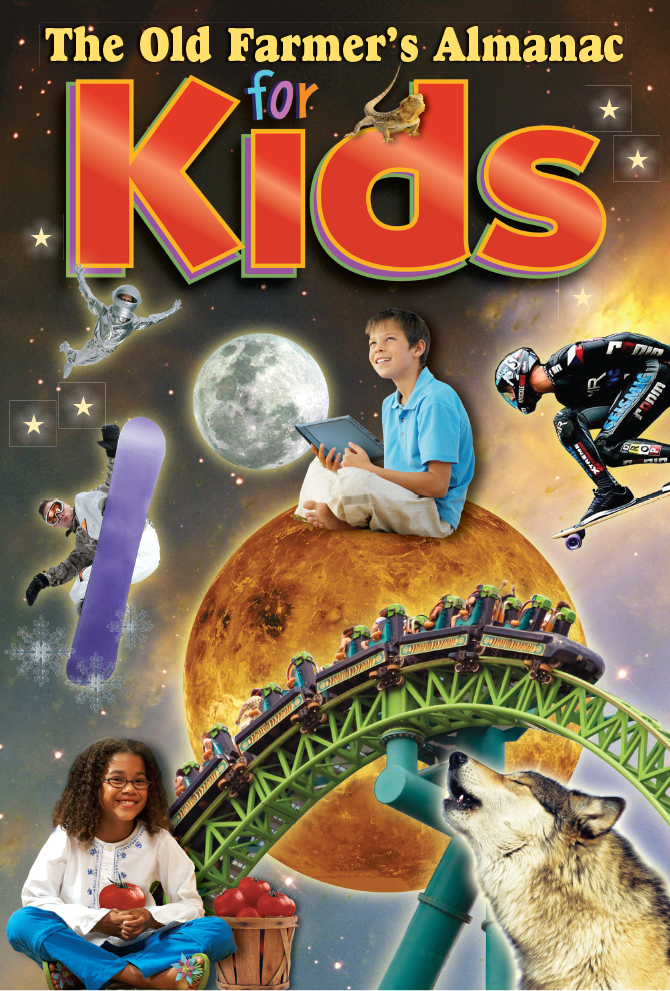 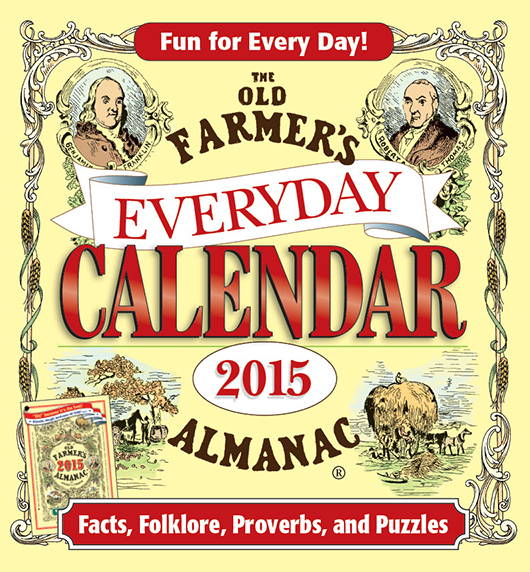